Workshop on workflows Brussels, 13 September 2018
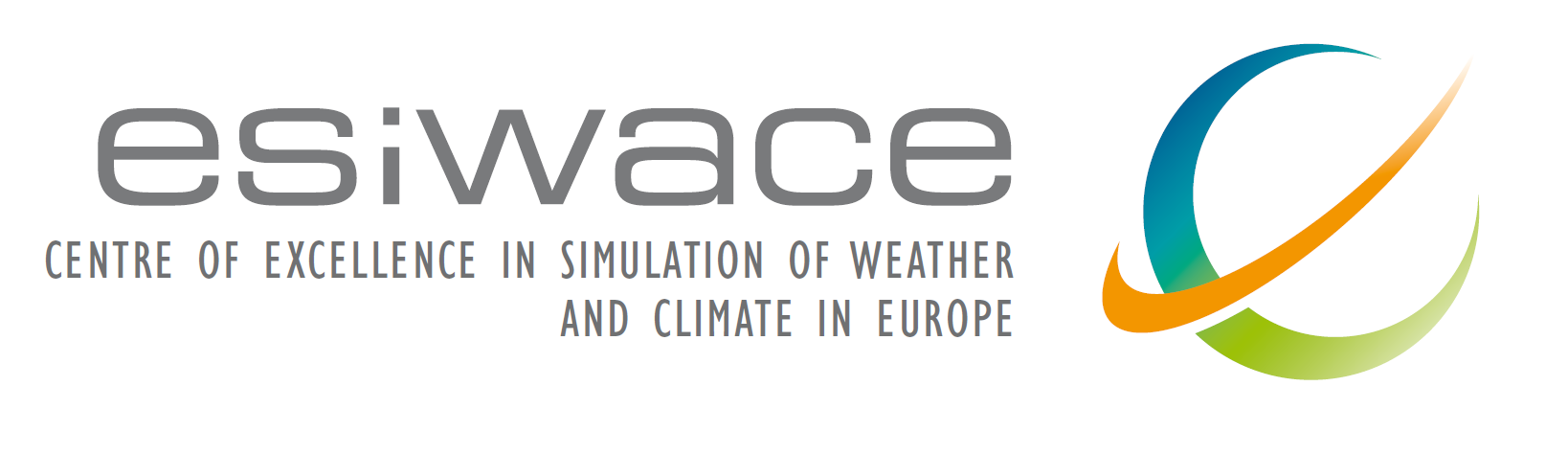 From Autosubmit to Cylc
A community standard for the EC-Earth consortium?
Domingo Manubens
EC-Earth use cases
We conducted a survey among the 
EC-Earth community to know 
about their use cases and asking 
about their needs and expectations
from a workflow management system.

Participants: 34       
( 12 countries / 18 institutions )
EC-Earth use cases
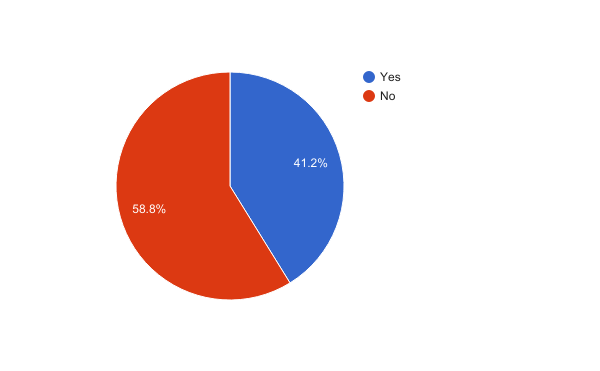 Have you used a workflow management system?
EC-Earth use cases
How do you run EC-Earth?
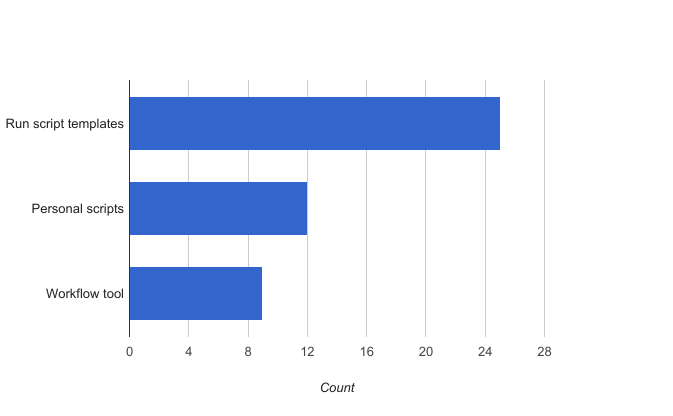 EC-Earth use cases
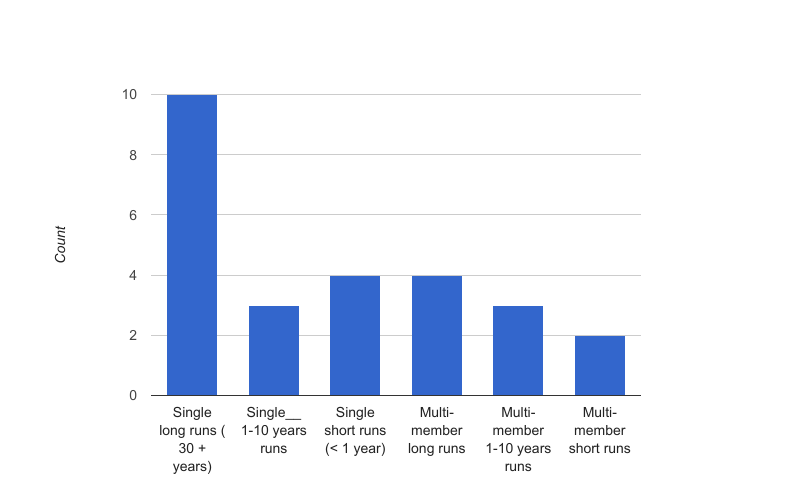 Model simulation production
EC-Earth use cases
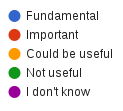 Database
E-mail notifications
Complex workflows
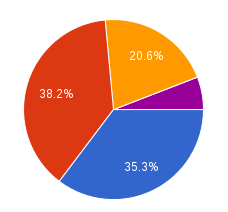 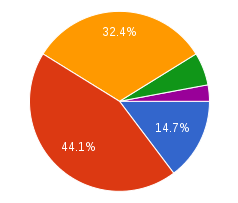 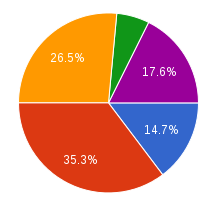 Jobs wrapper
Clock triggered jobs
GUI
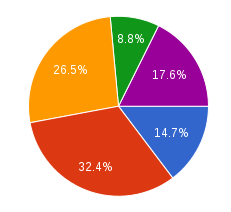 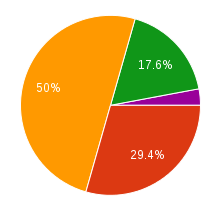 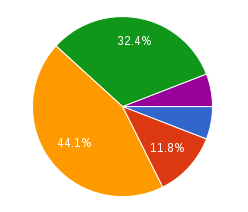 Autosubmit wrappers (job clustering)
Motivation: to improve the throughput by reducing queueing time by wrapping different jobs together.
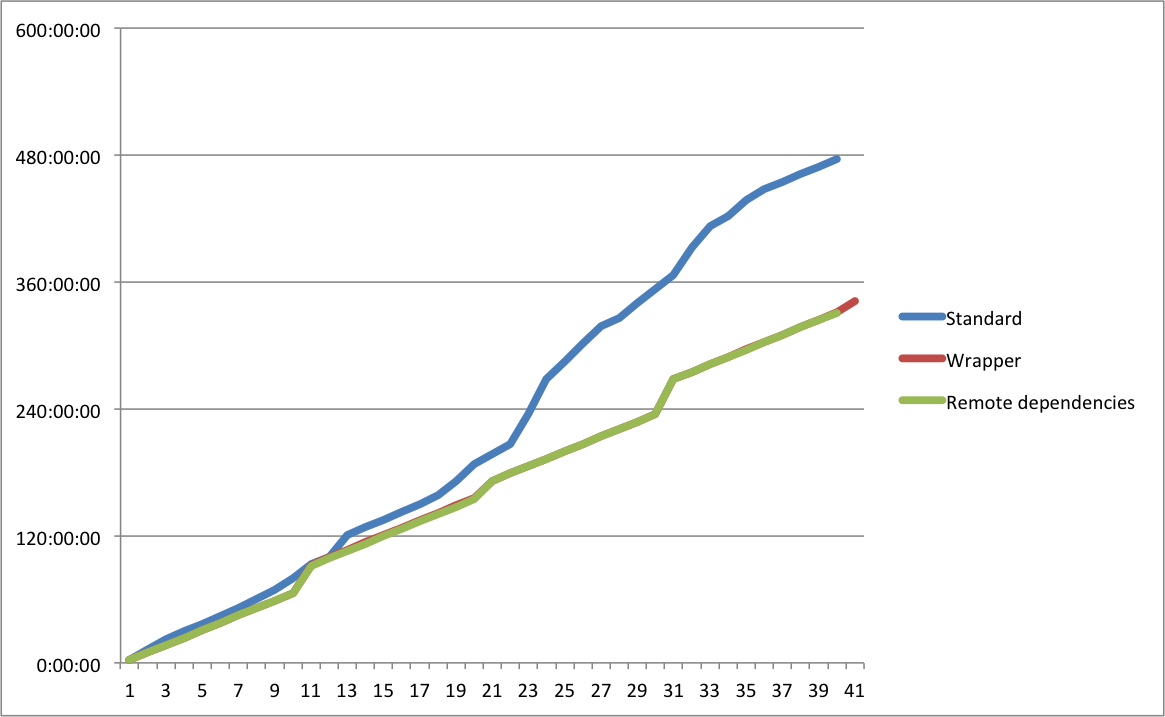 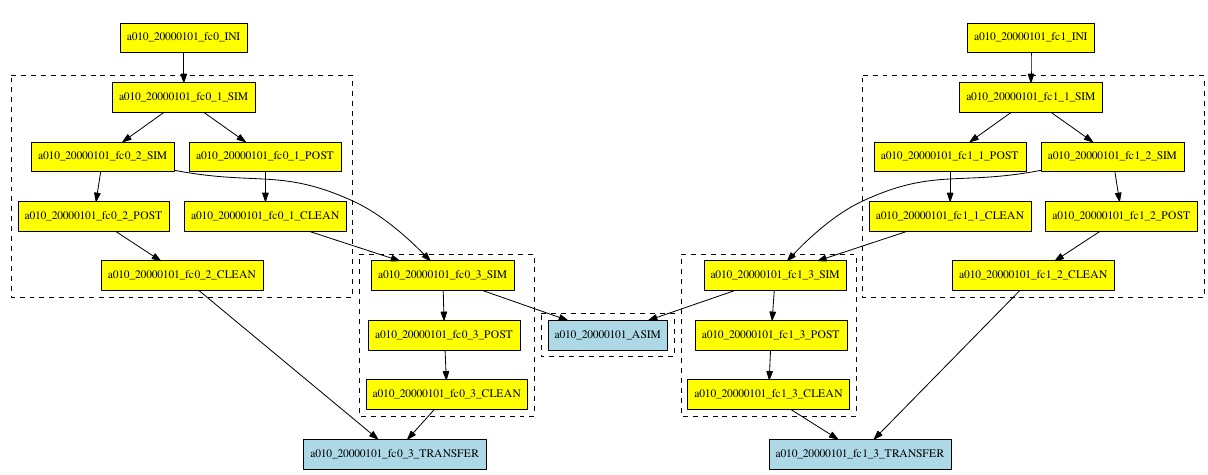 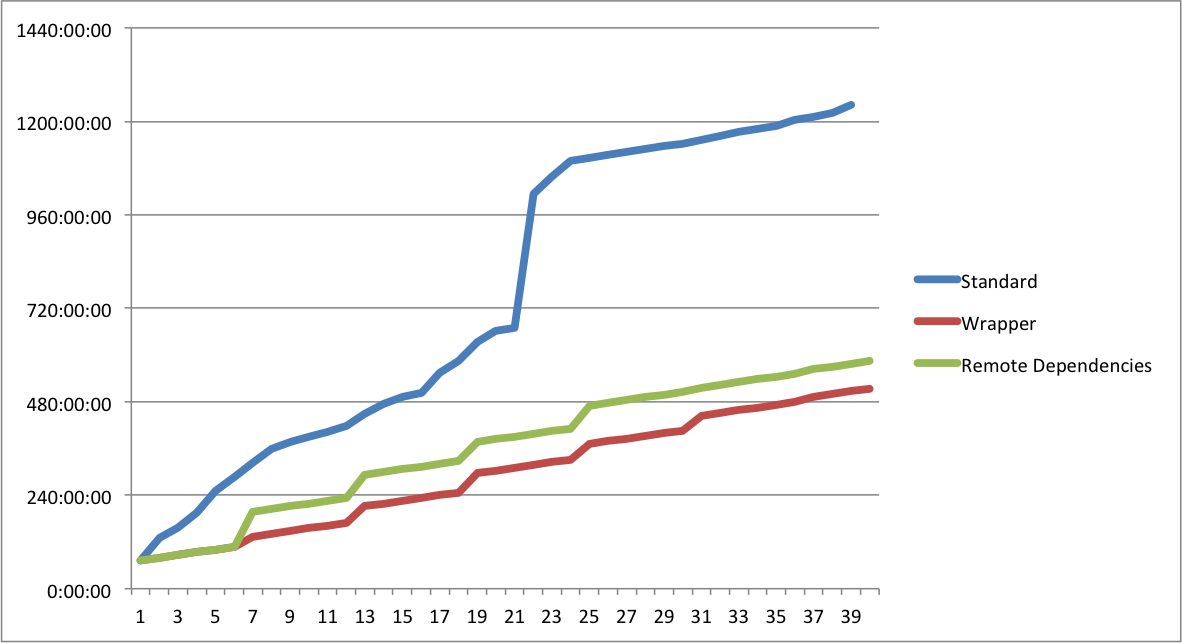 Vertical wrapper
The status of each job is checked and updated
Failures are detected, also when a job is running for longer than its wallclock

In this case, the whole wrapper job is cancelled, and, if there are retrials, resubmitted from the point of failure
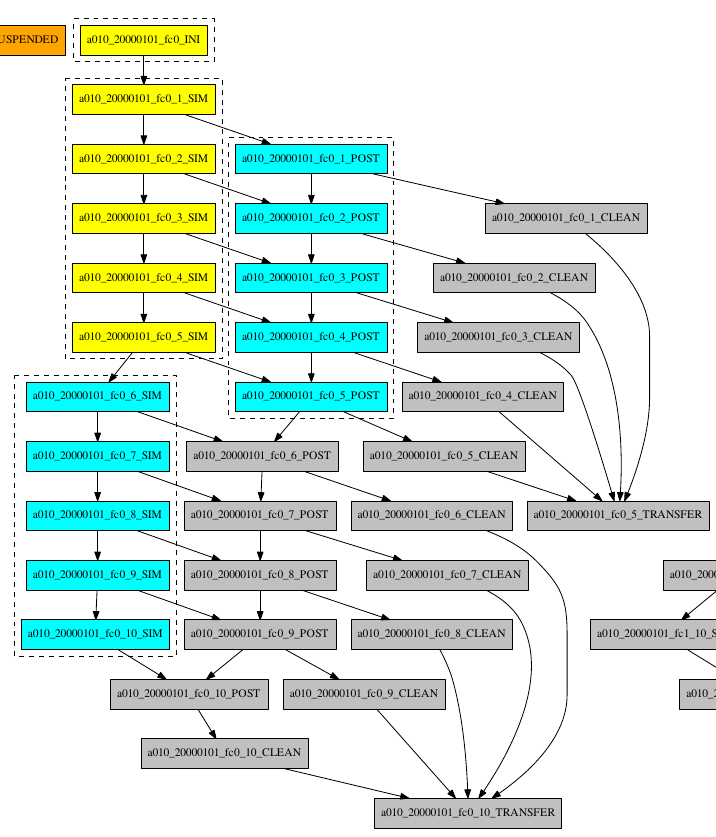 [wrapper]	TYPE = vertical	JOBS_IN_WRAPPER = SIM POST
Horizontal wrapper
Usage of machinefiles in mpirun identified by the job name
[wrapper]	TYPE = horizontal	JOBS_IN_WRAPPER = SIM POST
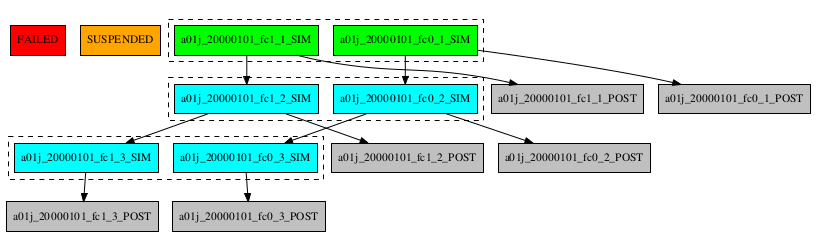 Hybrid wrapper
Mix of vertical and horizontal wrappers
Runs in parallel independent members, each one having a sequence of jobs that depend on one another
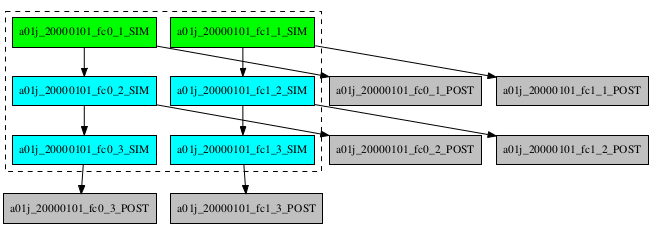 [wrapper]	TYPE = hybrid	JOBS_IN_WRAPPER = SIM
From Autosubmit to Cylc
Some people are interested in a workflow management system common for EC-Earth

Option Autosubmit is available and will be maintained

Option Cylc will be implemented in the next 1-2 years
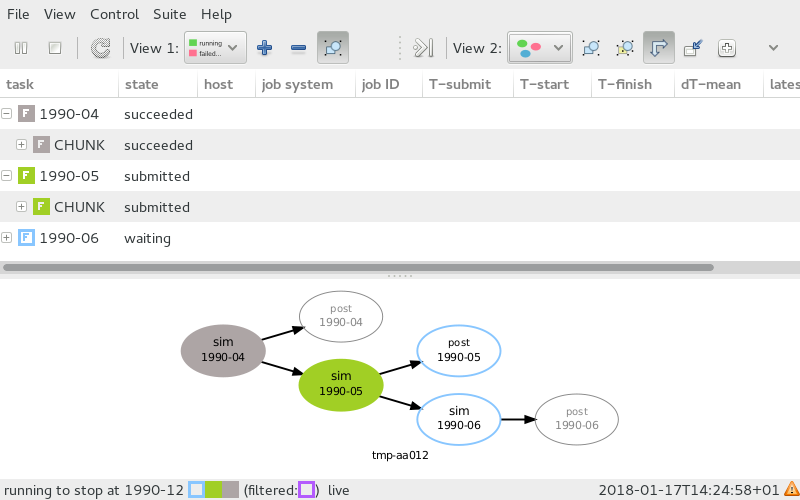 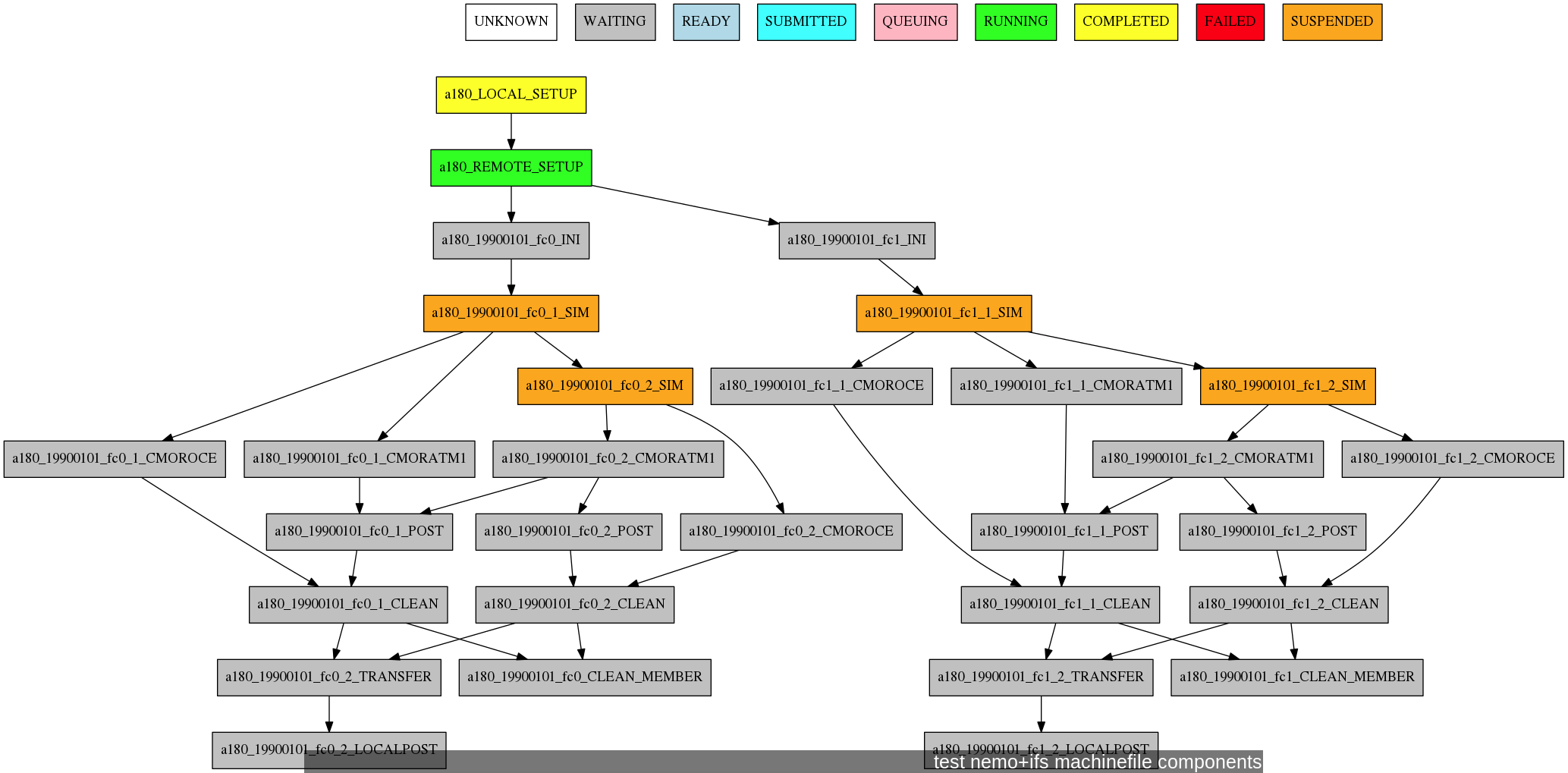 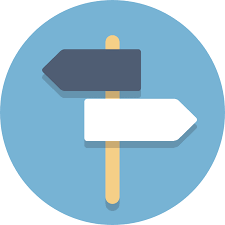 [Speaker Notes: GR autosubmit to cylc]
Cylc - workflow engine
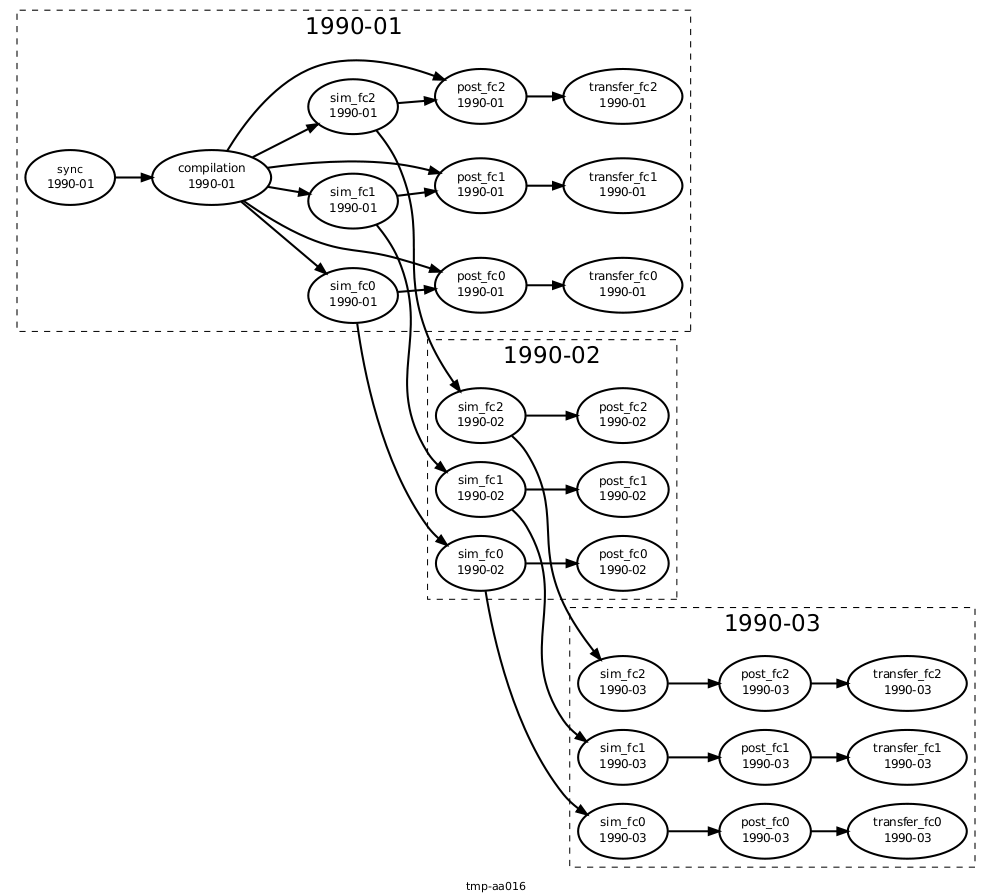 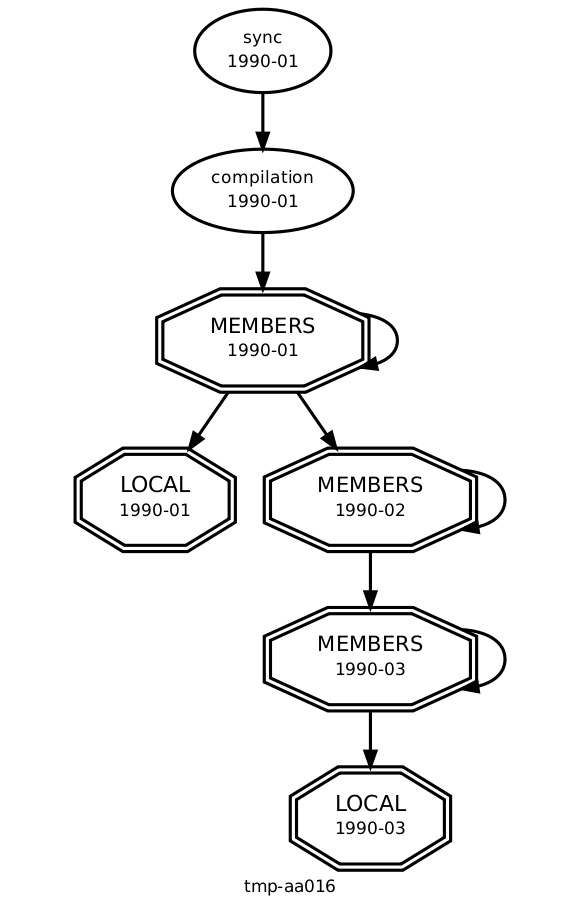 [Speaker Notes: Cylc + Rosie + Rose description]
Rose - configuration management, GUI
Goal: to facilitate suite development, management and collaboration
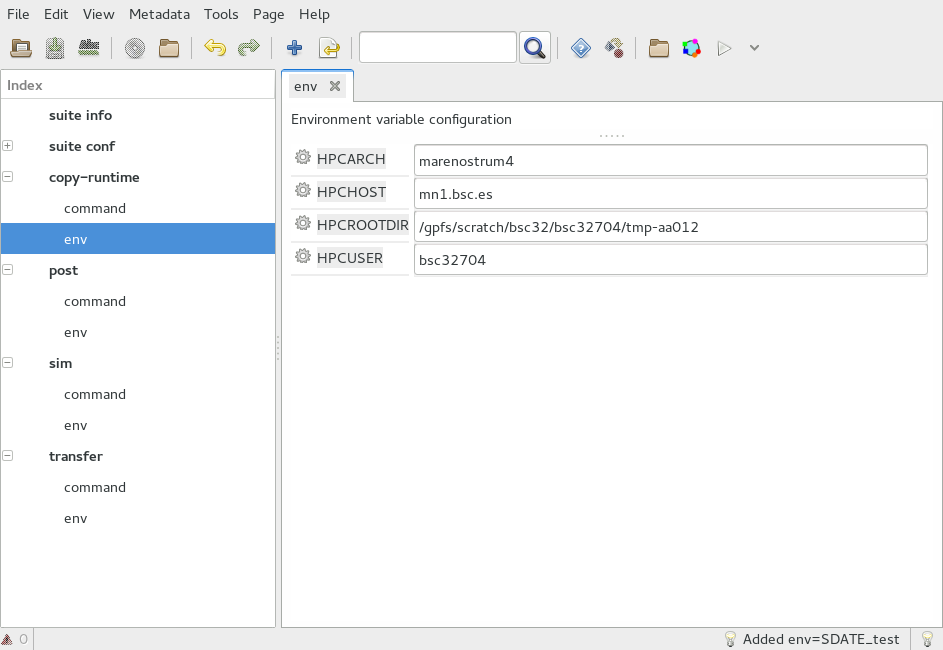 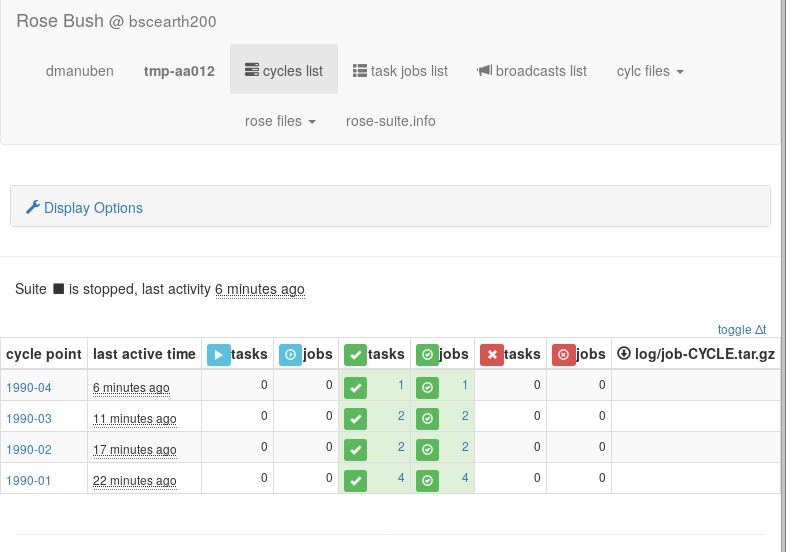 [Speaker Notes: - Rose to facilitate suite development, management and collaboration.]
Rosie - experiment database
Goal: version controlling suites and suite discovery and management
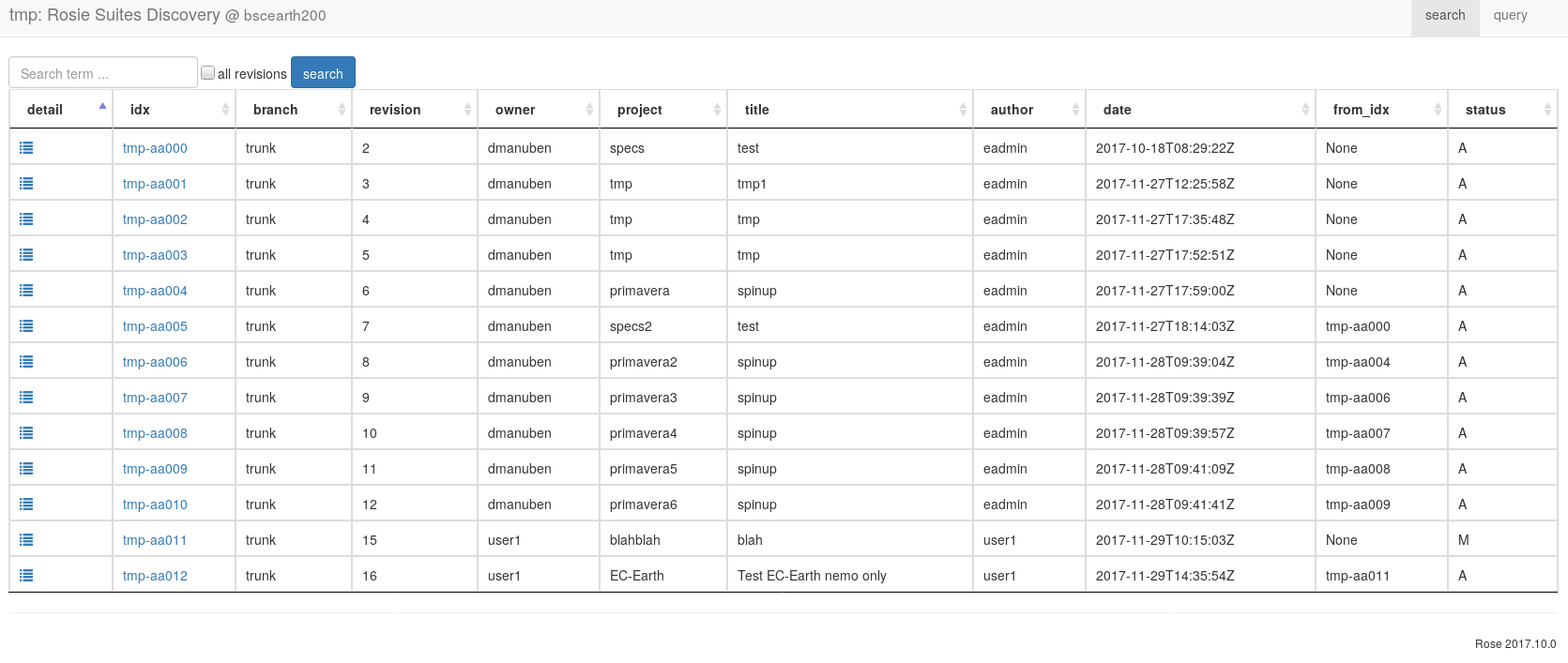 [Speaker Notes: Rosie server, for version
controlling suites and suite discovery and management, which I find are
of special interest for a community (such as EC-Earth) to collaborate.]
EC-Earth runtime
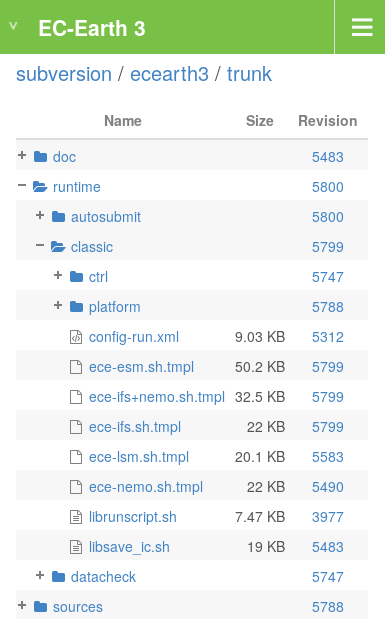 Basic set of portable runscript templates
Classic
Simulation template for 4 use cases (ESM, GCM, IFS only, NEMO only) single runs, multiple platforms supported
Variable definitions on templatescan be overwritten with specific parameters from config-run.xmlat runtime
Autosubmit
The same but support for taking parametersfrom Autosubmit config files
EC-Earth Cylc runtime
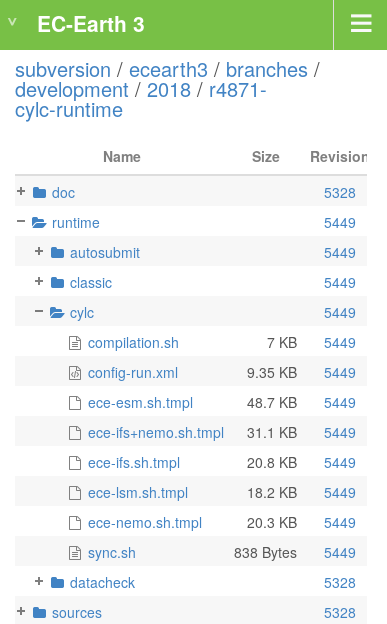 Same idea as for Autosubmit runtime
Config-run.xml parameters can be takenfrom a rose-app.conf
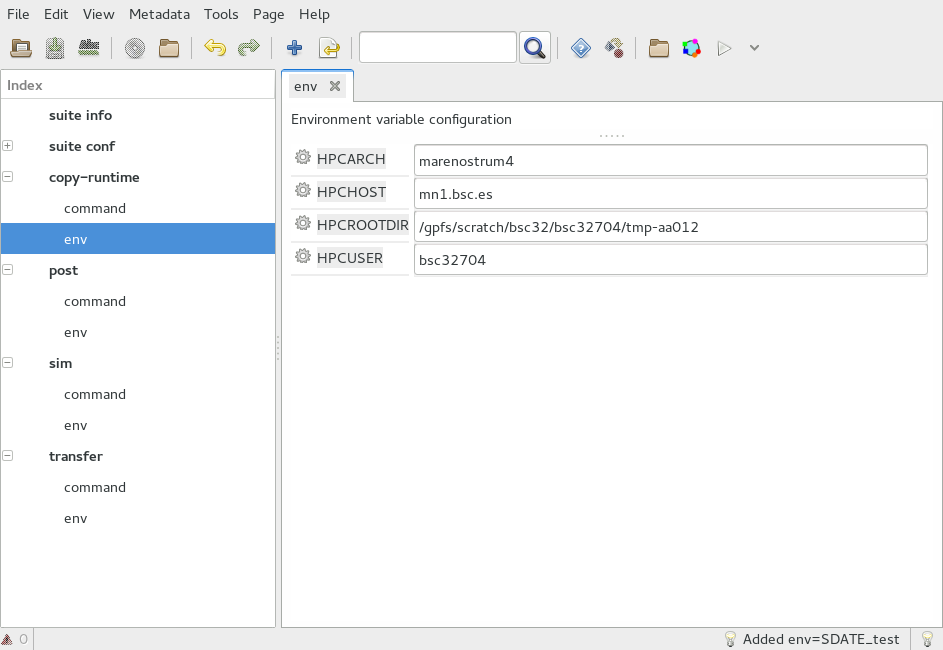 Auto-EC-Earth
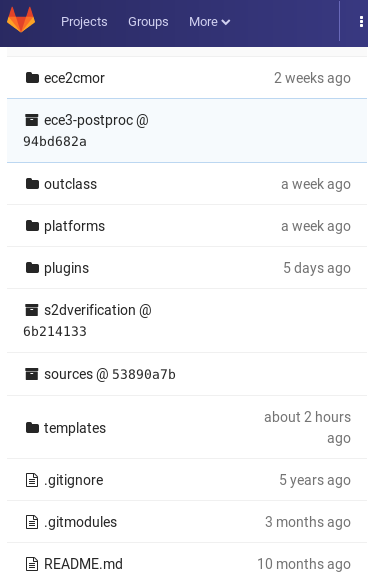 Framework to run EC-Earth versions with Autosubmit smoothly
BSC-ES additional tasks templates(setup, compilation, transfer …), support forseasonal runs and more complex use cases (data assim, diagnostics, jobs wrapper…) are provided on a different repository (git)
It includes EC-Earth basic runtime asGit submodule
All BSC-ES production and development experiments start from an Auto-EC-Earthbranch or tag
Auto-EC-Earth, MareNostrum4
/gpfs/scratch
>5 min
1 min
~10 min
0.25-1h
~10 min
Local Setup
Remote Setup
Initialize
Sim
Post
Clean
dtrsync automodel
copy inidata
link inidata
run ELPiN
run model
move output
move restarts
ece3-postproc
config-build.xml
dtrsync output
dtrsync restarts
autosubmit/config-run.xml
classic/config-run.xml
/gpfs/archive/esarchive
/gpfs/archive/esarchive
classic/platforms
classic/control
Auto-EC-Earth, set of tests
Cylc adoption at BSC (WIP)
Climate prediction
EC-Earth / NEMO / OpenIFS
Historical runs
Seasonal / decadal runs
Model development (stem?)
Air quality
MONARCH
Operational runs
Computational group
Automated tests on multiple platforms
Scalability analysis
Load balance analysis
Precision analysis
Data provisioning
Portable experiments including 
Compilation
Initialization
Simulation
Post processing
Automated transfers
Data assimilation
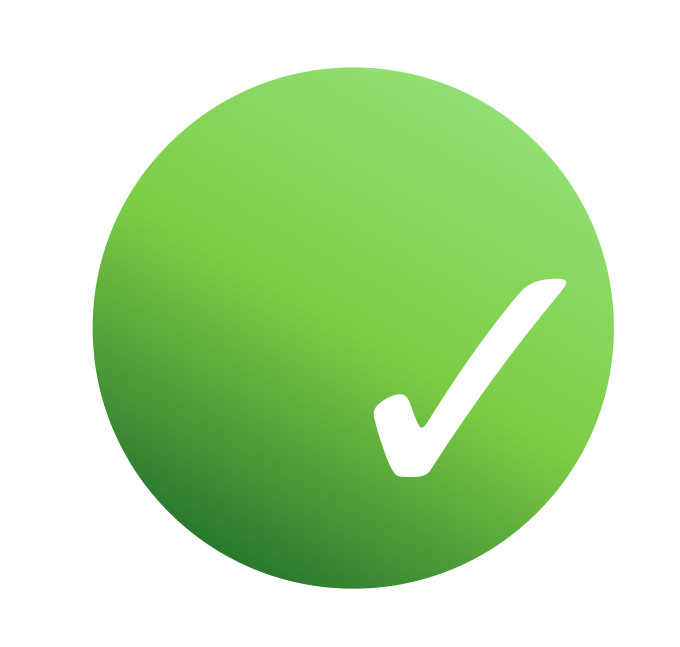 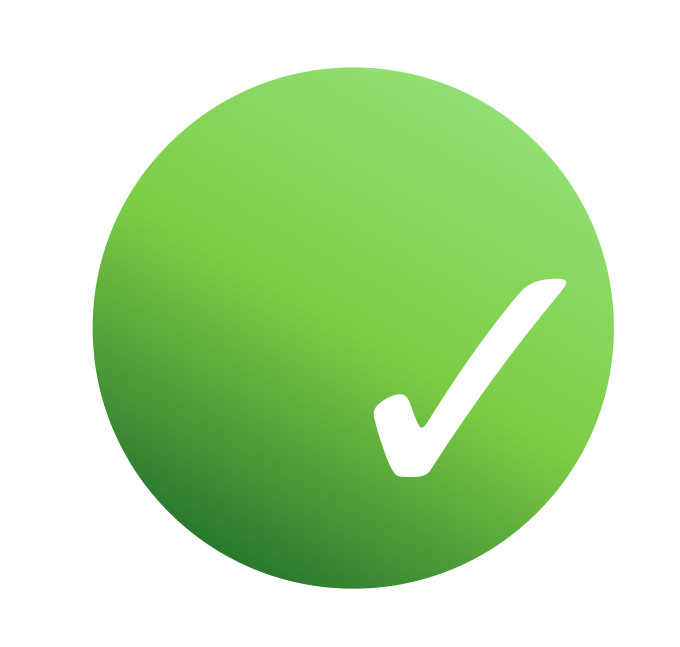 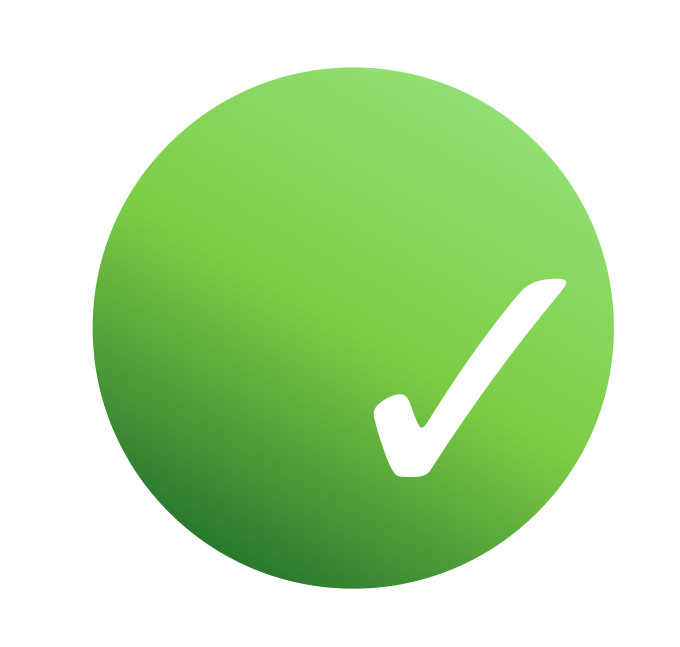 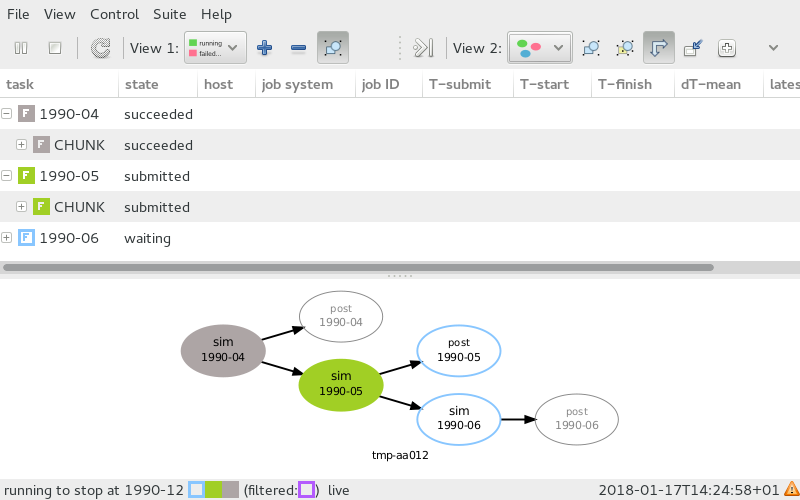 Ongoing work
Portable suites for collaborative model development
EC-Earth Cylc runtime simplification
Rose metadata compliance
Rose stem, is it useful in the testing/development phase?
Rosie web services under EC-Earth Development portal
Capture more use cases @ BSC
Suite for ensemble climate prediction
Suite for ensemble MONARCH (operational air quality model)
System wide installation of Cylc and Rose
Cylc @ MN4
Communication back from tasks to suite host will be possible
[Speaker Notes: Make the slide nicer?]
Ongoing work
Cylc @ ECMWF
Rose suite running at ECMWF, including tasks to archive data at BSC and compute diagnostics on Power9 cluster
Will Cylc web-based GUIs be available from ECMWF servers?
Could ECMWF HPC be used as remote resource, using the ecaccess web toolkit?
(later) Single batch job for multiple tasks #2754
[Speaker Notes: Make the slide nicer?]
Summary
A strategy for adopting Cylc and Rose as the EC-Earth common workflow management system is being build
Needs of the community have been taken into account
A demonstrator has been created at BSC
Cylc, Rose and Rosie have been installed on a private virtual machine at BSC
Rose suites have been created for running EC-Earth historical and multi-member ensemble climate simulations
MareNostrum 4 (Slurm) and data-transfer nodes (background) are being used as remote resources, using polling
[Speaker Notes: Make the slide nicer?]
Next steps
EC-Earth consortium collaboration
Develop more EC-Earth use cases

Close collaboration with the MetOffice
ESiWACE 2
IS-ENES 3

Training activities
Cylc + Rose from scratch, suite design, at BSC
Tutorials at EC-Earth meeting and PATC course
[Speaker Notes: Make the slide nicer?]
Q & A
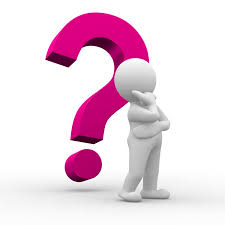 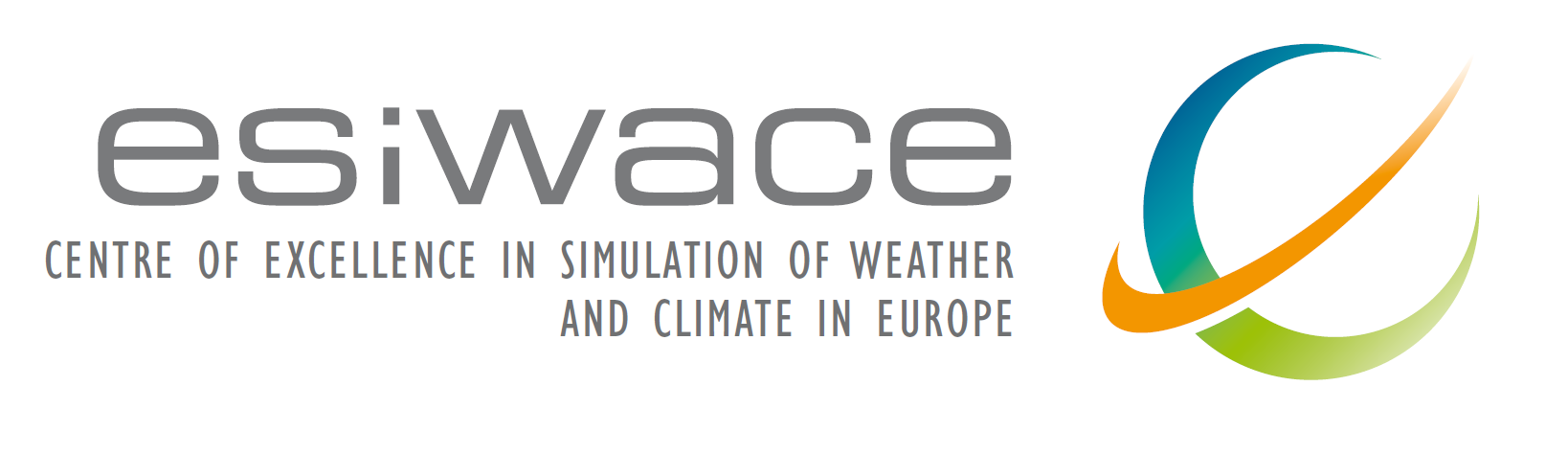 Thank you! 
“The research leading to these results has received funding from the EU H2020 Framework Programme under grant agreement n° H2020 GA 675191”
For further information please contact
domingo.manubens@bsc.es